Die Haustiere

ДИДАКТИЧЕСКАЯ ИГРА
Немецкий язык 
3 класс
Автор: Кречко Татьяна Анатольевны,
учитель начальных классов
государственного учреждения образования
«Ольховская средняя школа»
2017 год
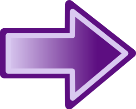 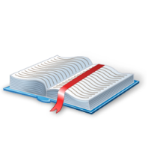 Liebe Kinder!
     Schaut ihr genau auf die Worte, die in russischer Sprache geschrieben sind, lest ihr die Wörter auf den Karten. Wählt ein deutsches Wort, das auf Russisch kommt. Wenn ihr richtig beantwortet, dann werden  eine Überraschung.
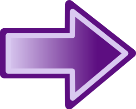 курица
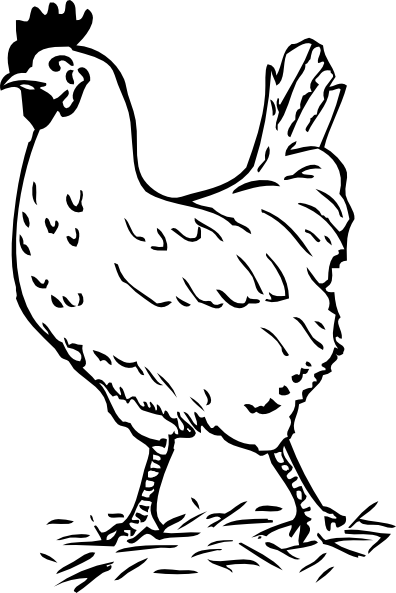 die Gans
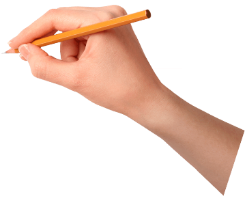 der Hahn
das Huhn
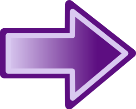 осёл
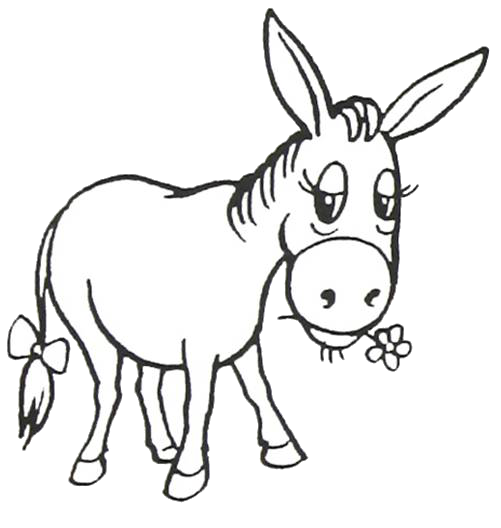 die Kuh
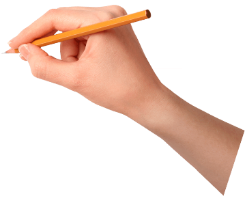 das Pferd
der Esel
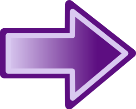 кошка
der Hamster
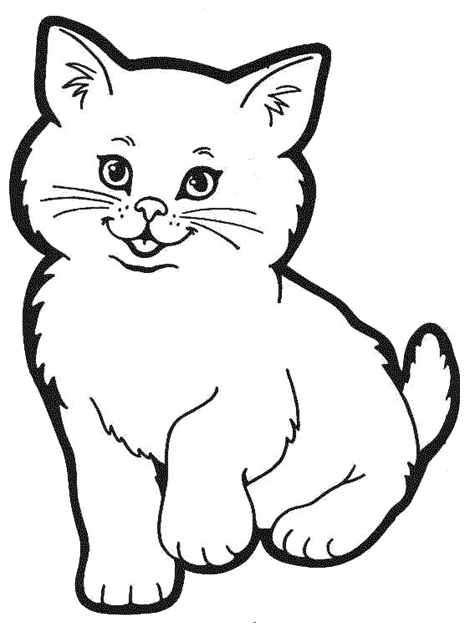 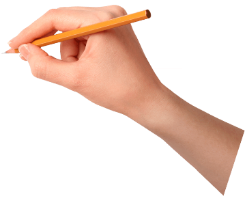 das Kaninchen
die Katze
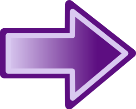 гусь
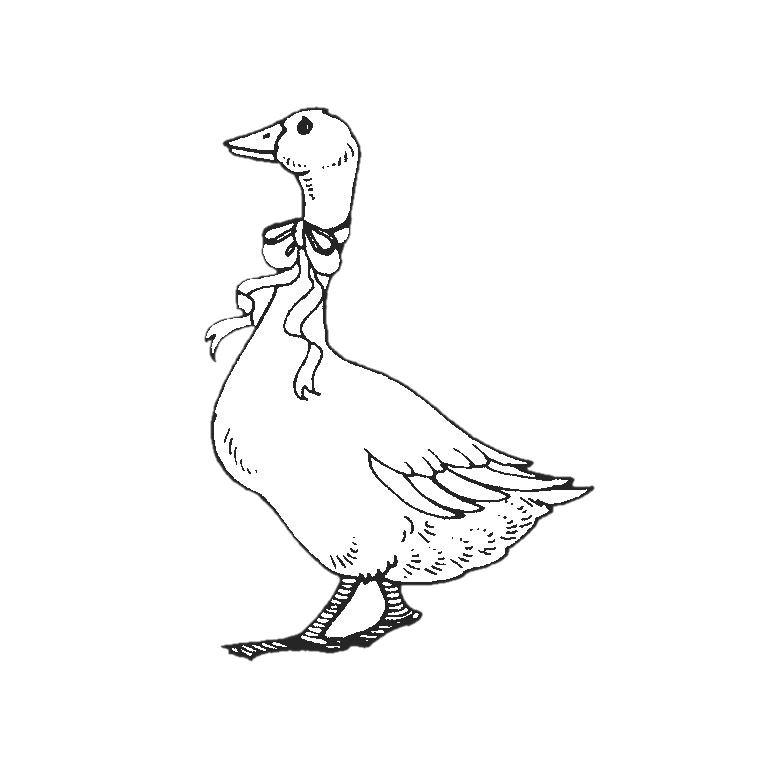 die Ente
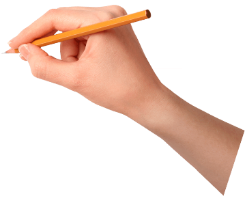 der Hahn
die Gans
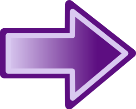 корова
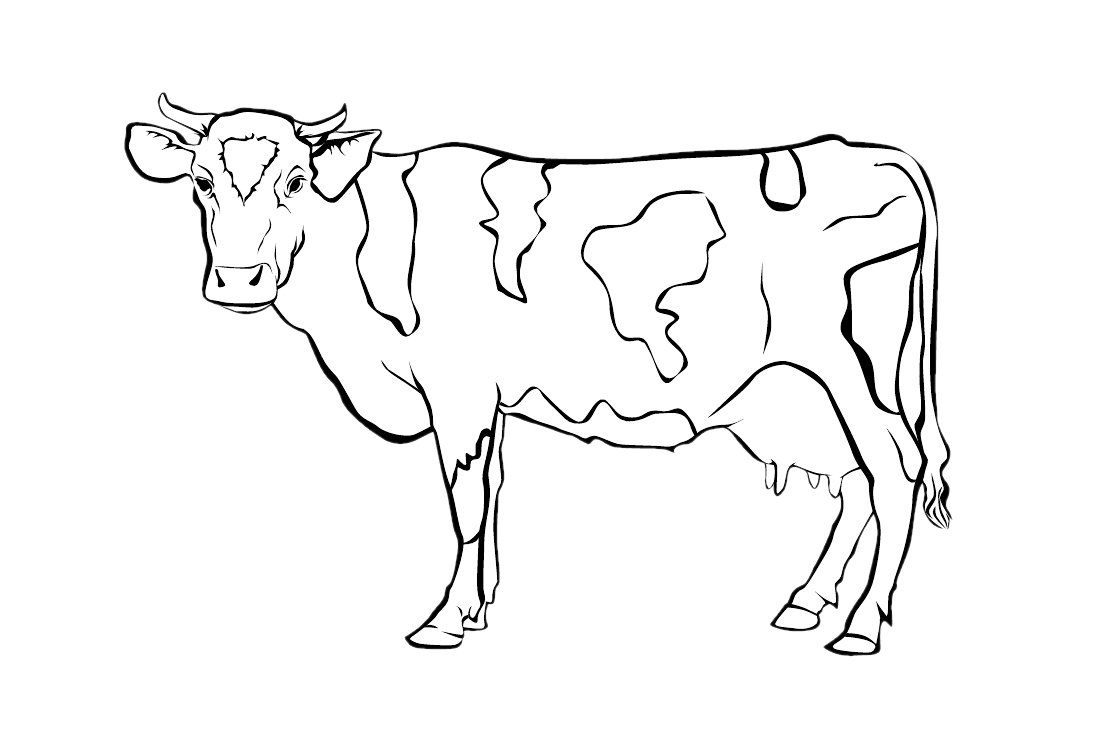 das Pferd
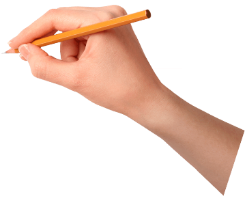 die Kuh
der Hund
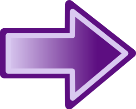 собака
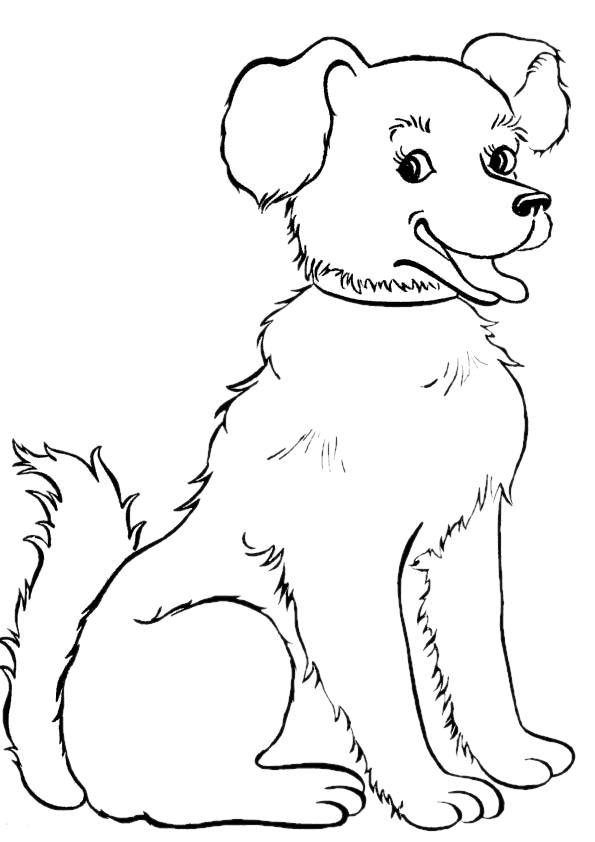 die Katze
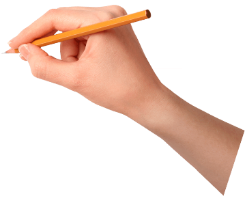 der Hund
das Huhn
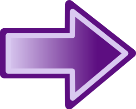 петух
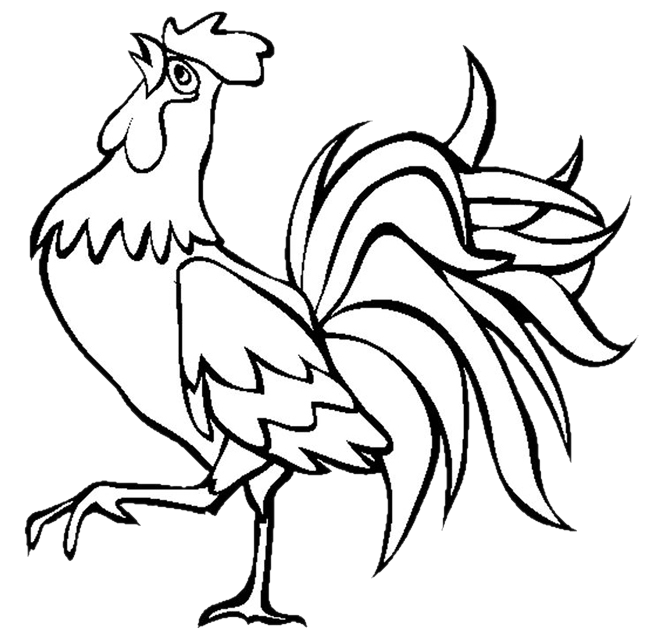 das Huhn
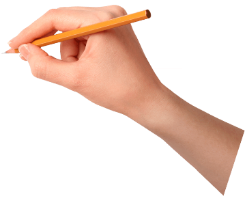 der Hahn
der Hund
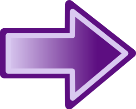 овечка
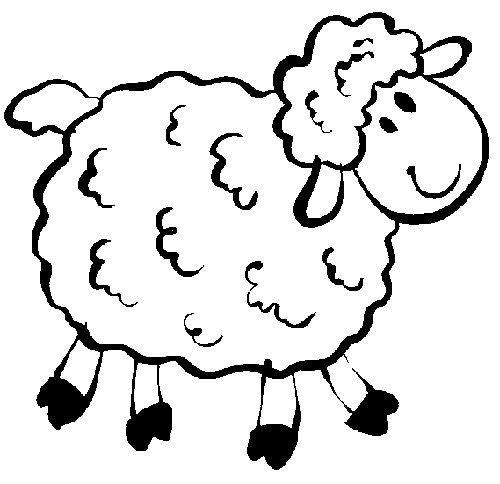 das Schaf
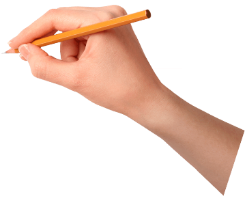 die Ziege
das Pferd
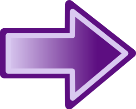 лошадь
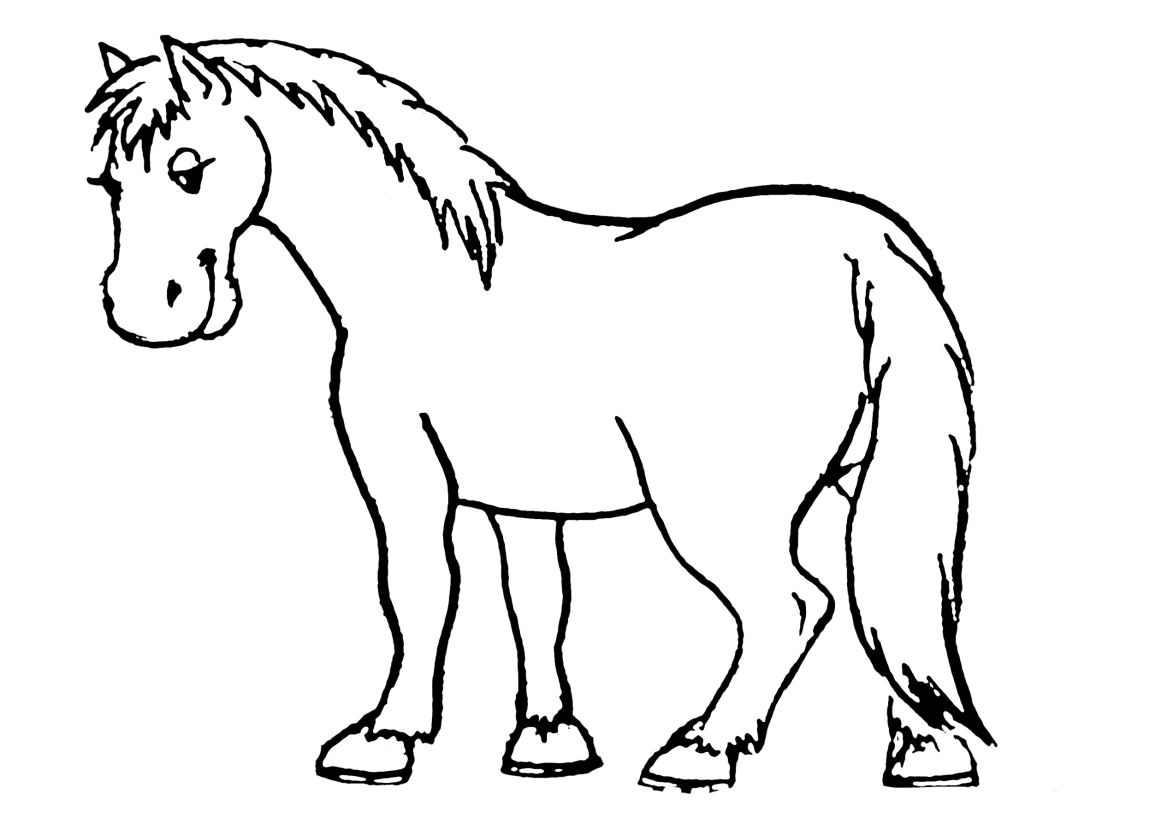 die Ziege
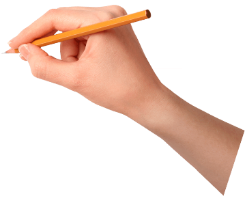 die Kuh
das Pferd
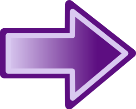 коза
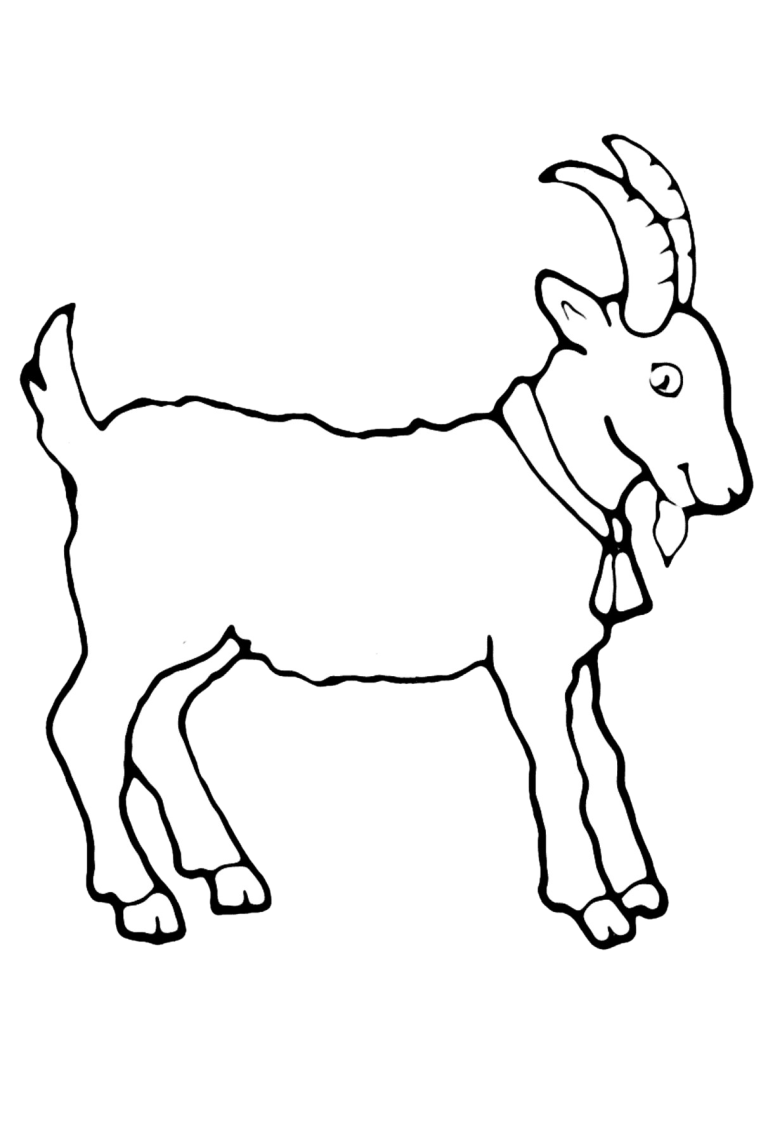 der Hund
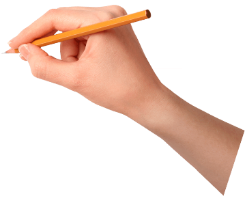 das Schaf
die Ziege
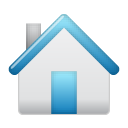 Источники изображений:
http://www.dvaporosenka.ru/images/zhivotnie-ptici-ribi-raskraski/ovci-kozi/ovci-kozi1.gif - коза
http://gdebaby.ru/images/rask/loshad-domashniaia.gif - лошадь
http://bog-lybov.com/wp-content/uploads/2013/08/a6_4.gif - овечка
http://www.playing-field.ru/img/2015/052122/4120369 - петух
https://img.clipartfest.com/bf40d9c6347ff79b2b1b2acc08d748c7_chicken-and-rooster-clipart-chicken-black-and-white-clipart_396-593.png - курица
http://kidsclever.ru/sites/default/files/raskraska_oslik.jpg - осел
https://bestofcoloring.com/wp-content/uploads/2016/01/coloring-book-cat.jpg - кошка
http://www.supercoloring.com/sites/default/files/styles/coloring_medium/public/cif/2009/01/goose-with-ribbon-coloring-page.gif - гусь
http://gdebaby.ru/images/rask/korova-piatnistaia.jpeg - корова
http://raskrasku.com/uploads/posts/2016-01/1453137410_porodistyy-pes_1_raskrasku.com.jpg - собака
http://nsportal.ru/shkola/raznoe/library/2016/06/10/shablon-dlya-prezentatsiy-domashnie-zhivotnye - шаблон презентации